ARCELOR MITTAL / NIPPON STEEL
SAP Case Study
SIFY’S SAP EXPERIENCE WITH AN INTEGRATED CARBON STEEL COMPANY
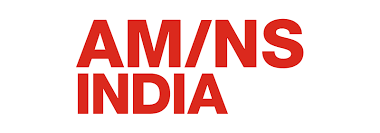 Client 
Overview
An integrated flat carbon steel manufacturer - from iron ore to ready-to-market products. The company has decided to Host S4 HANA instance on GCP with Disaster recovery site along with managed infra & security services from Sify.
Scope of Work
Solution Highlights
This is S4 HANA Conversion Project.
GCP Landing Zone & Infrastructure provisioning for S4 HANA instances 
Managed Services(OS, GCP Infra)
Managed Backup Services through Commvault.
Network & Security Services (NGFW, PAM , WAF & Fortinet ).
Disaster Recovery setup for SAP HANA  Production & other application instance
Setup Landing Zone for GCP DC in Mumbai Region & DR in Delhi Region 
Deploy SAP HANA Database & Application (VM) Instances, block Storage, Network Components in GCP as per the sizing provided by customer.
Implement the native & 3rd party Security services 
DR site pay per use model with RPO 15 Min & RTO 2 Hour
Managed Services for GCP & 3rd party solution
Challenges
Benefits
Challenging Timeline to create the Landing Zone & Instance readiness at DC 
Stringent SLA 
Integrated managed services for GCP Infra , Network & Security services 
Customer ITSM tool Integration with Sify Service Now
Improvement in SAP system performance 
Minimal business impact 
Harmonization of data
Reduction of time due to the optimization framework for Deployment 
Single SLA for GCP Infra Managed service & other services 
Best Practices & Governance model
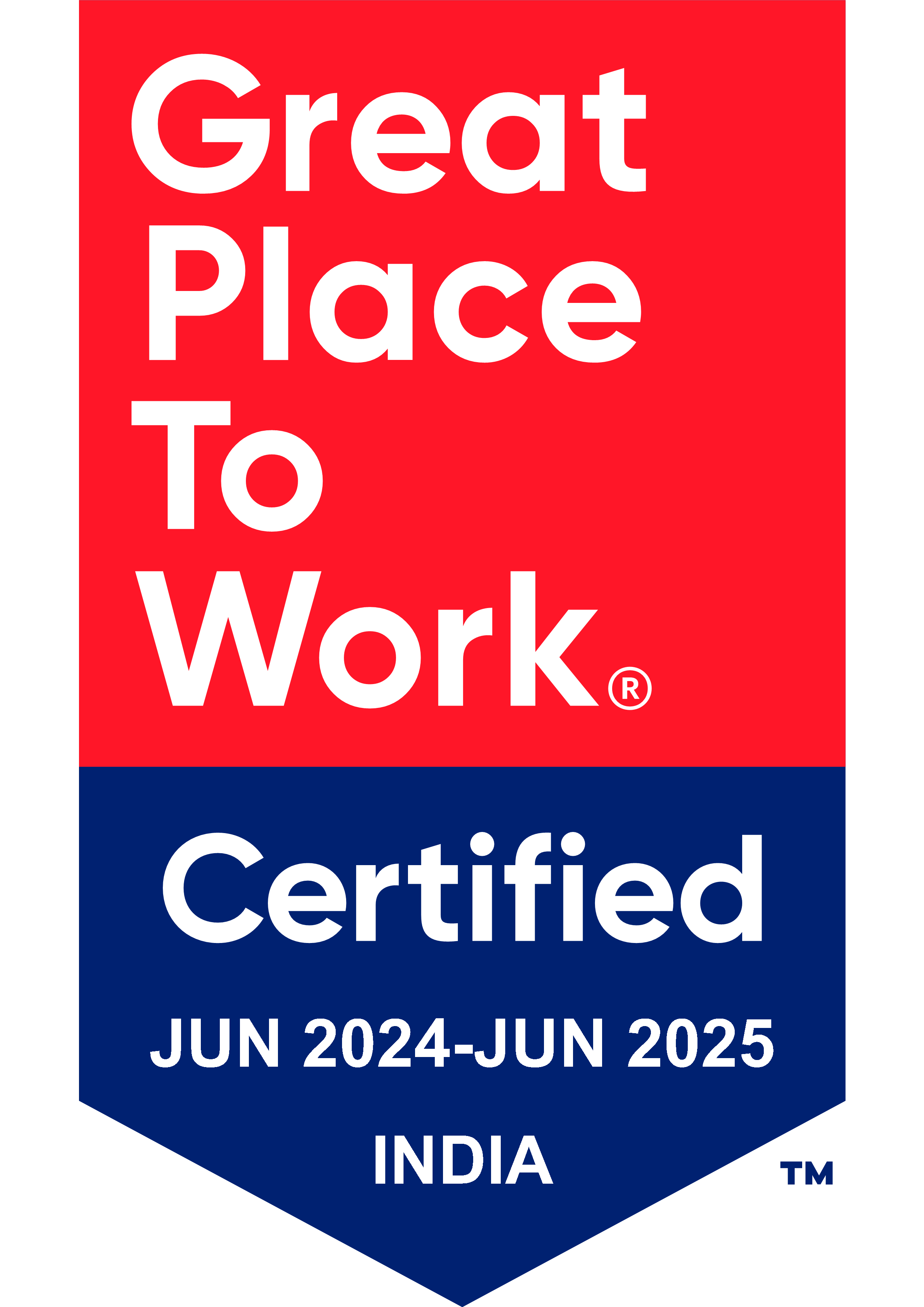 Thank You